Project AWARE专长课程
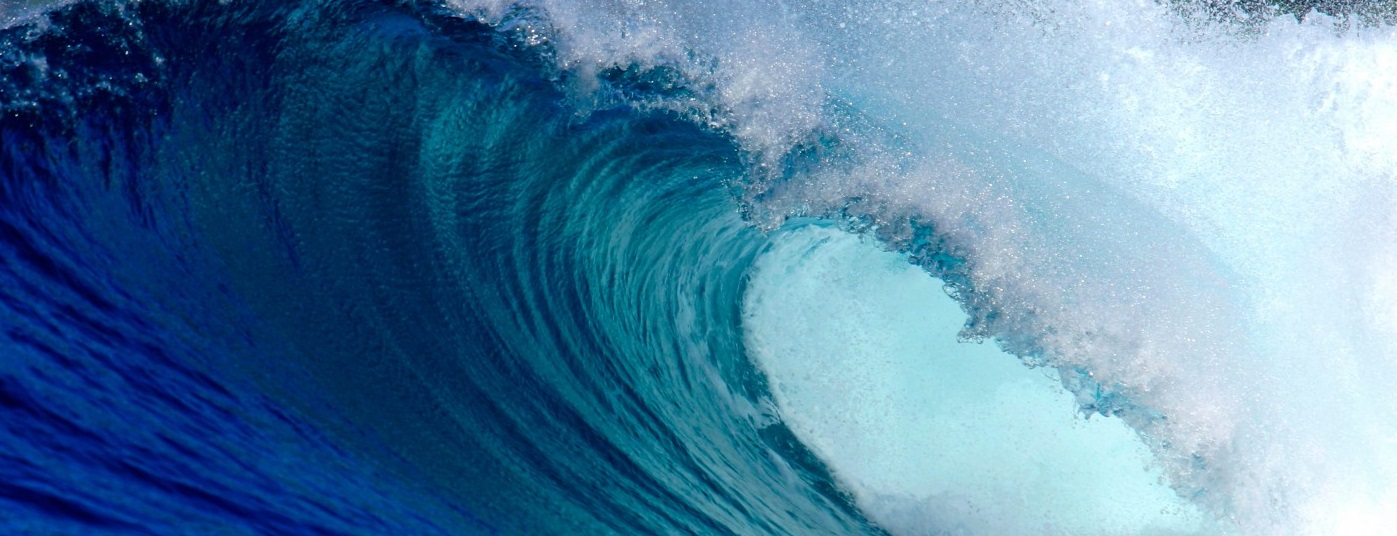 课程指引
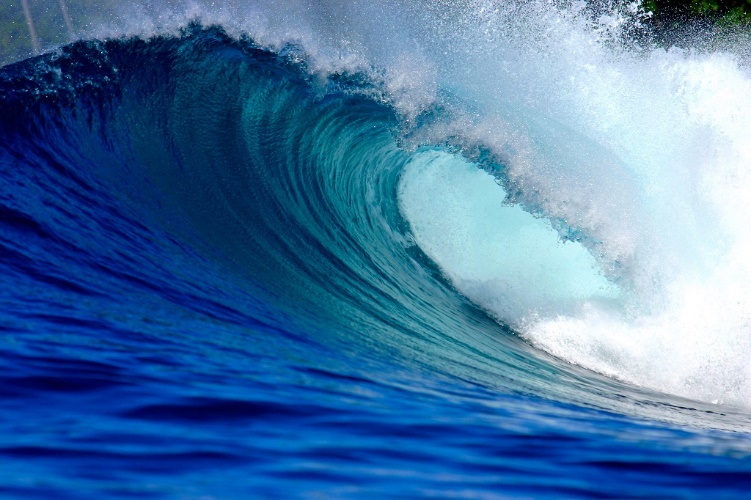 概览
课程简介及目标
Project AWARE及其使命
给潜水者的10项提示:从意识到行动>>行动工作坊
知识复习
保持联络
认证
课程简介及目标
课程目标:Project AWARE专长课程专注于[给潜水者的10个海洋环保技巧]并进行知识拓展，从而为潜水者提供指导以推动海洋环保事业不断进步。
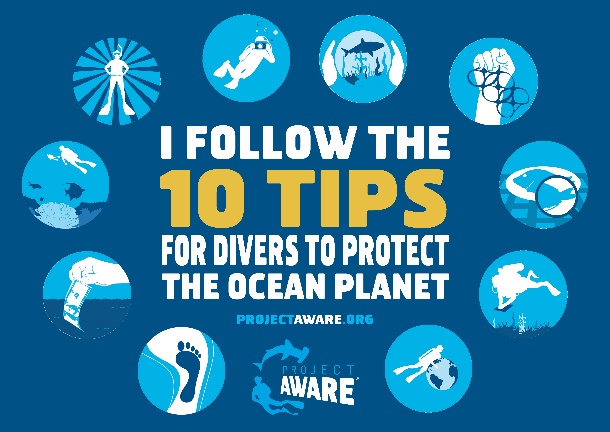 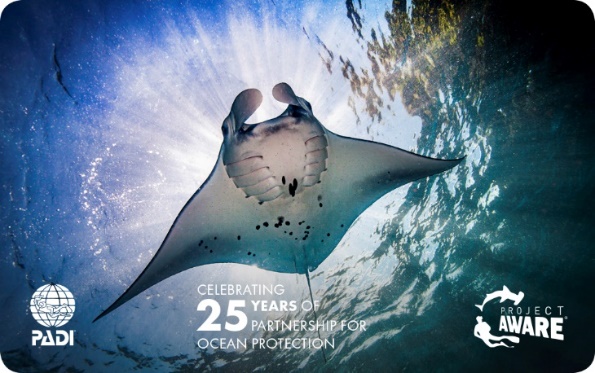 认证:捐赠后请选择Project AWARE版本的PADI认证卡
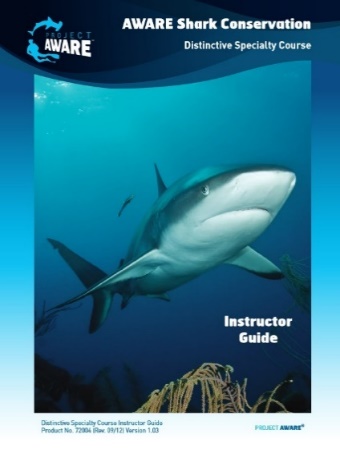 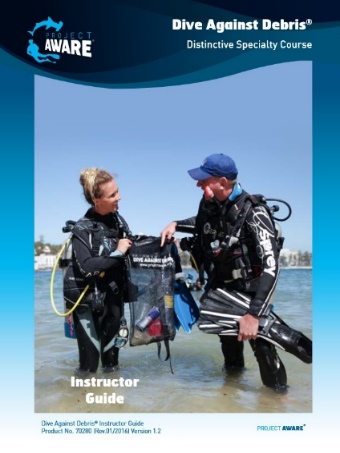 Project AWARE其他课程：
同时可以参与Dive Against Debris® 或者 AWARE Shark Conservation Specialty
Project AWARE及其使命
Project AWARE是一家注册的非盈利组织，由一群冒险者组成并在全球开展海洋环保活动
愿景：还原海洋清洁健康的生态环境
使命：潜水者探索海洋的热情与海洋环保工作结合起来以达成持续的改变
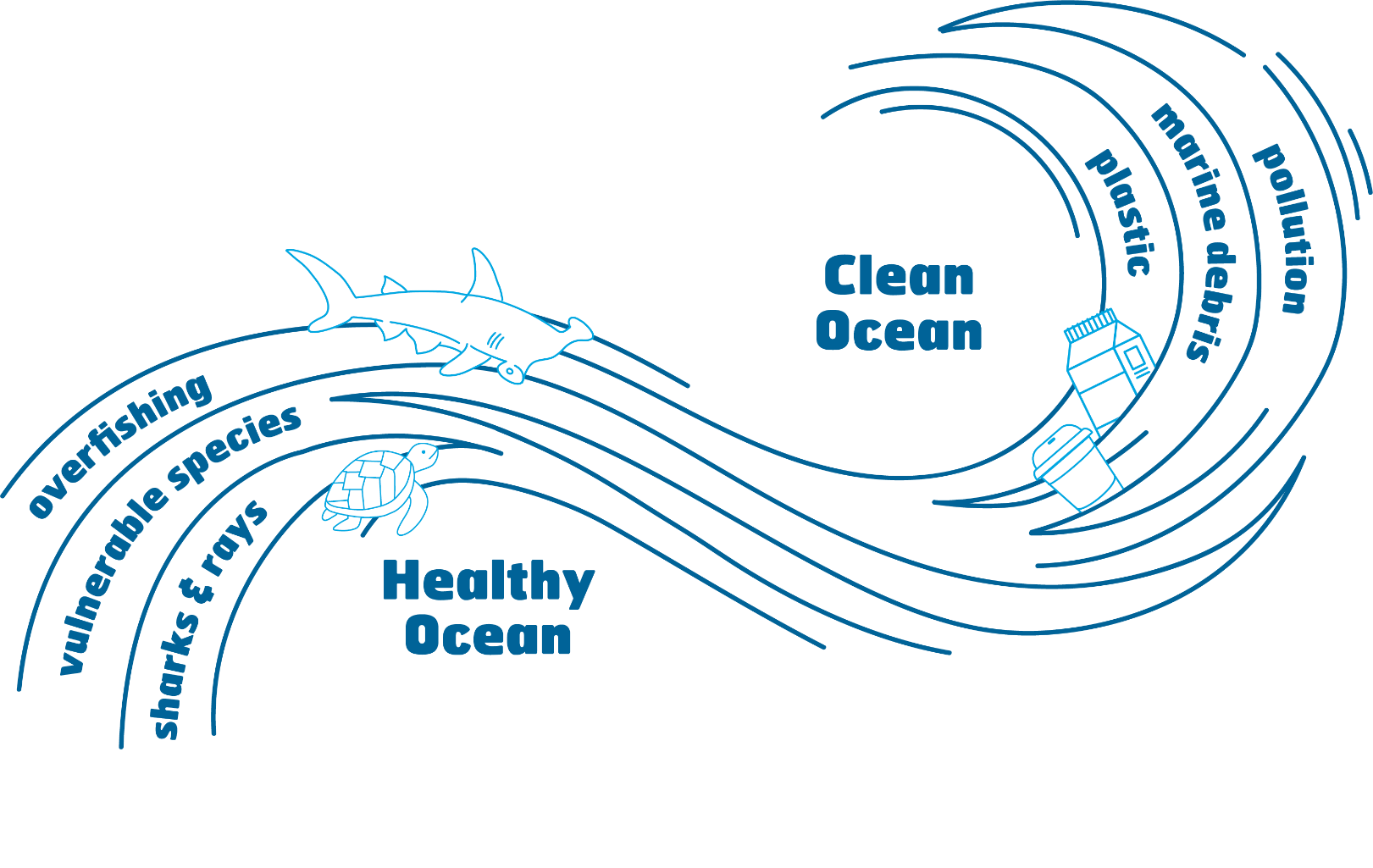 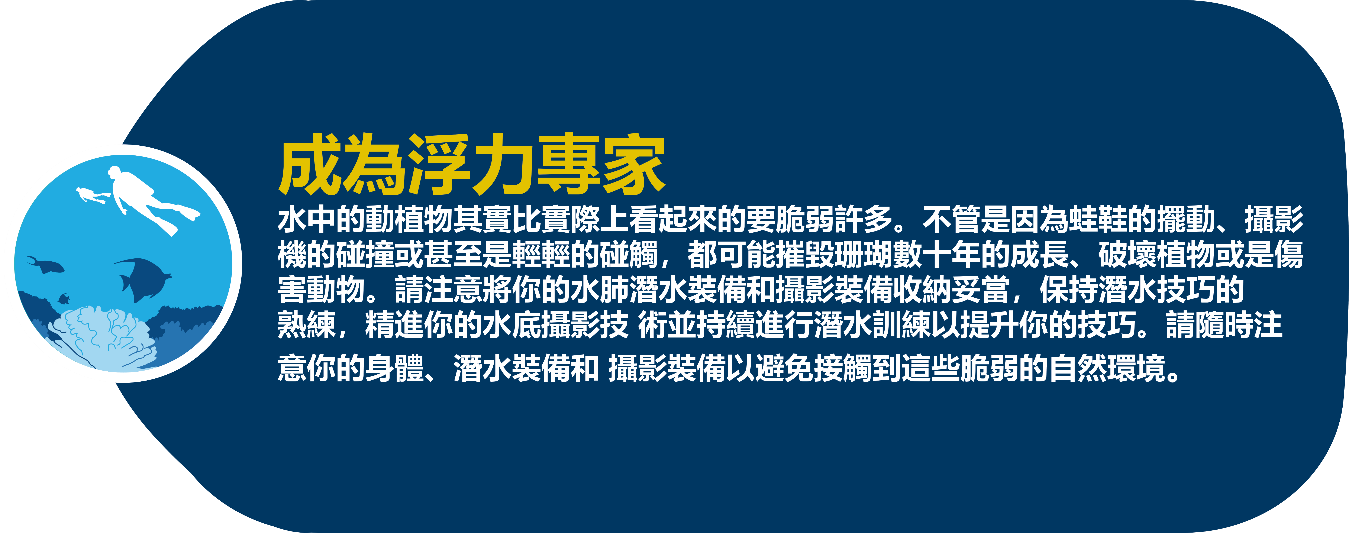 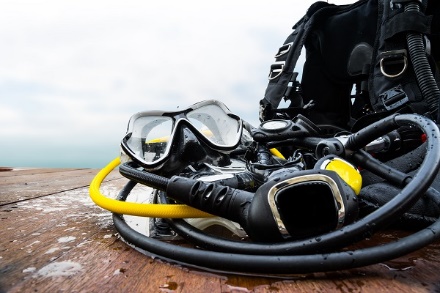 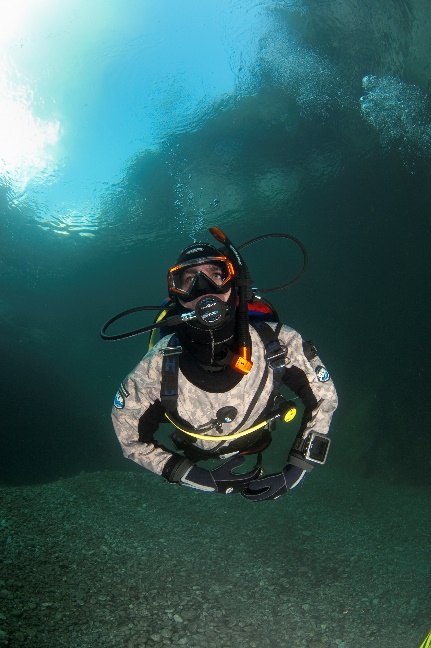 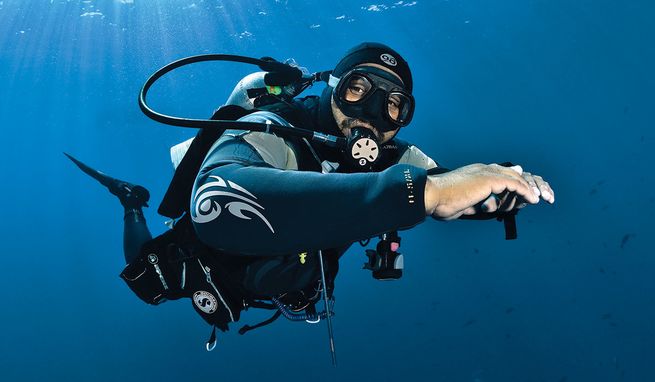 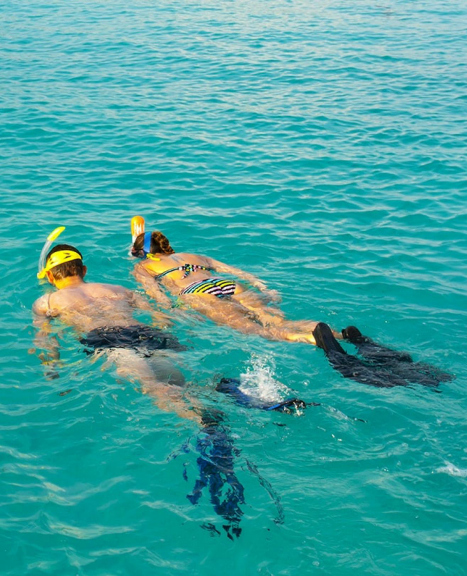 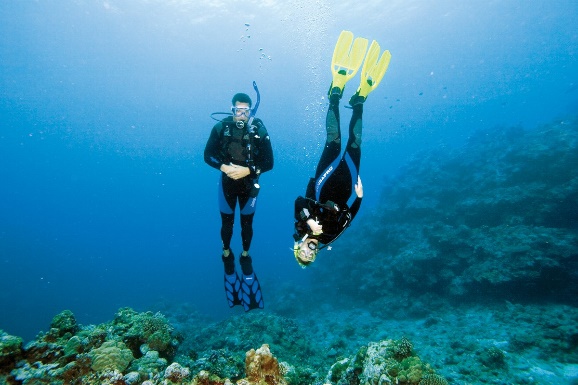 行动工作坊成为浮力专家
帮助你在半年内提升浮力控制技巧的三个步骤是什么?
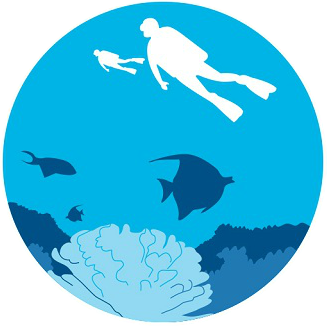 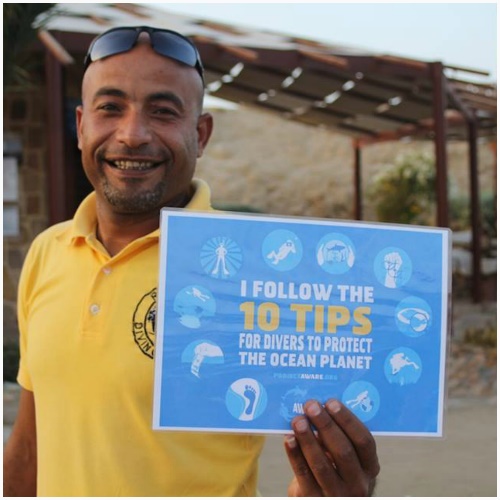 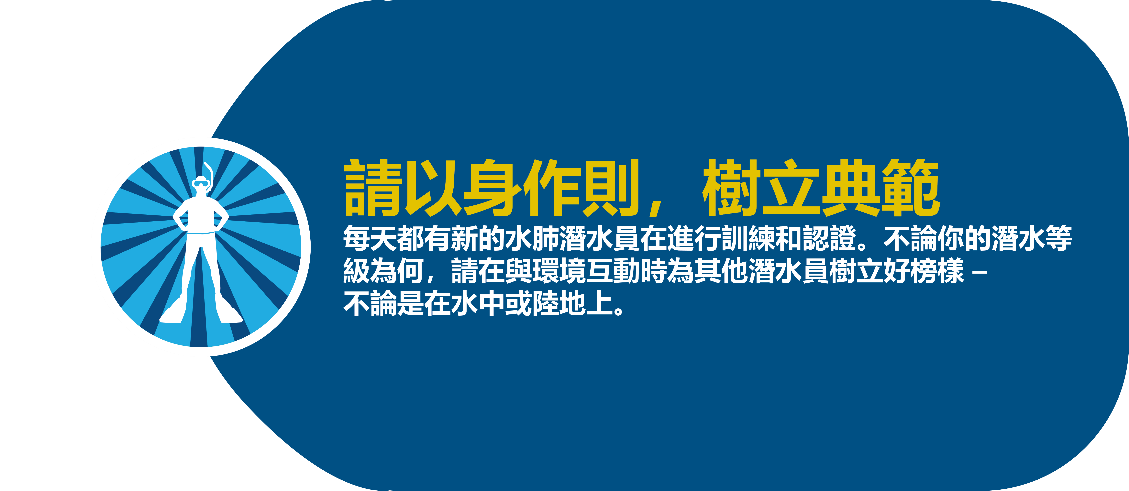 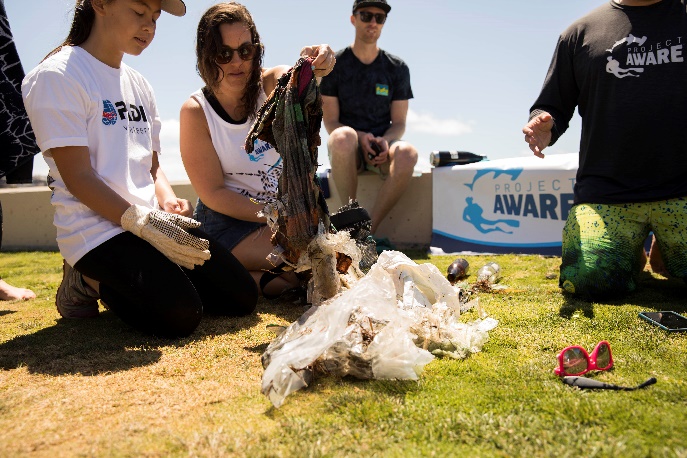 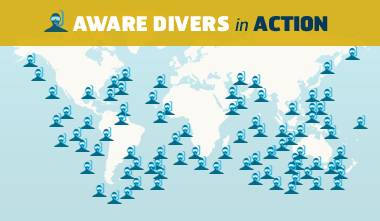 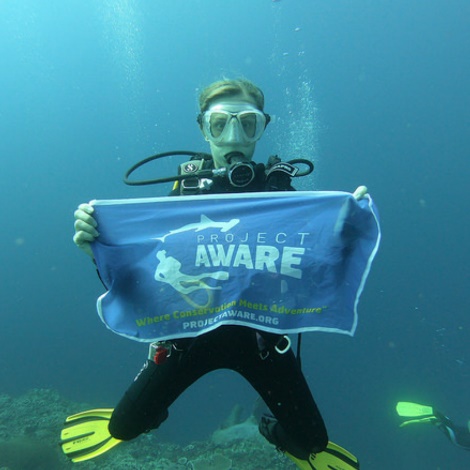 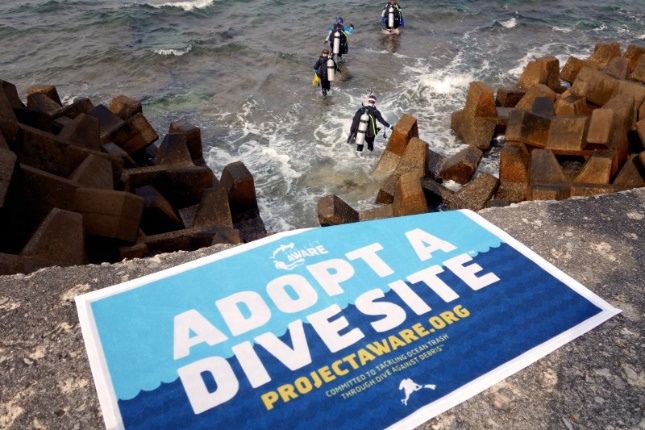 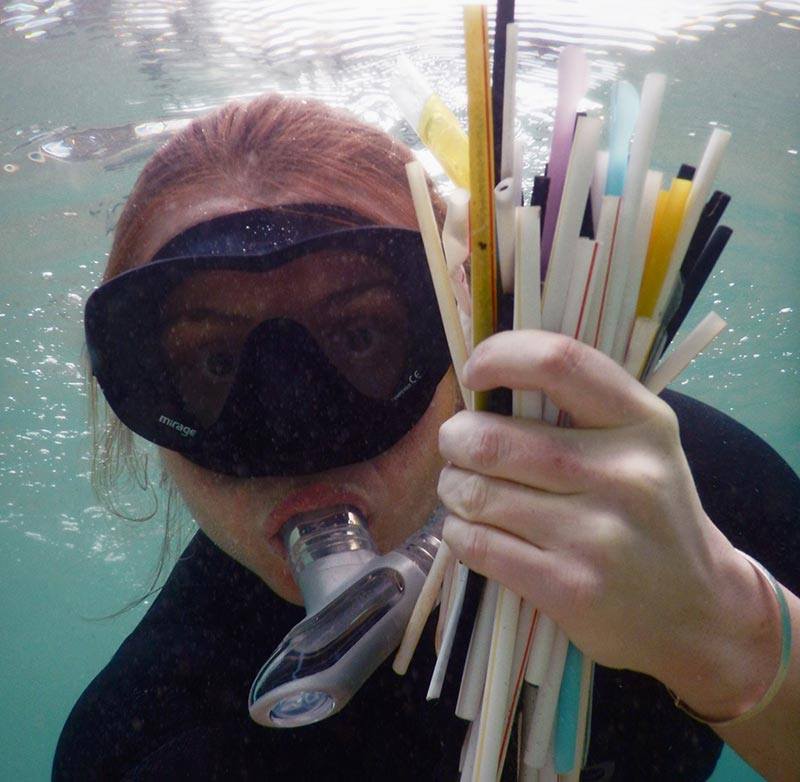 行动工作坊请以身作则，树立典范
不管在陆地上还是海洋里，哪三件事情可以帮助你成为更好的榜样?
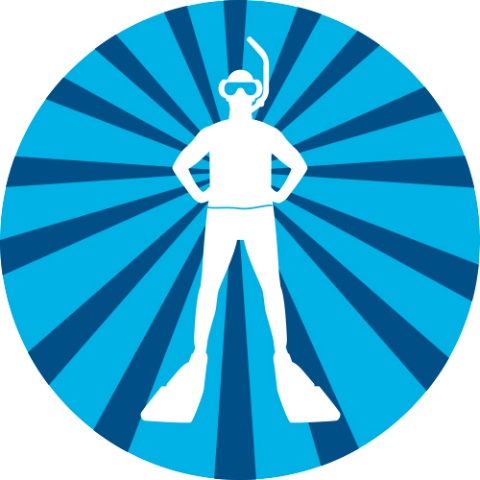 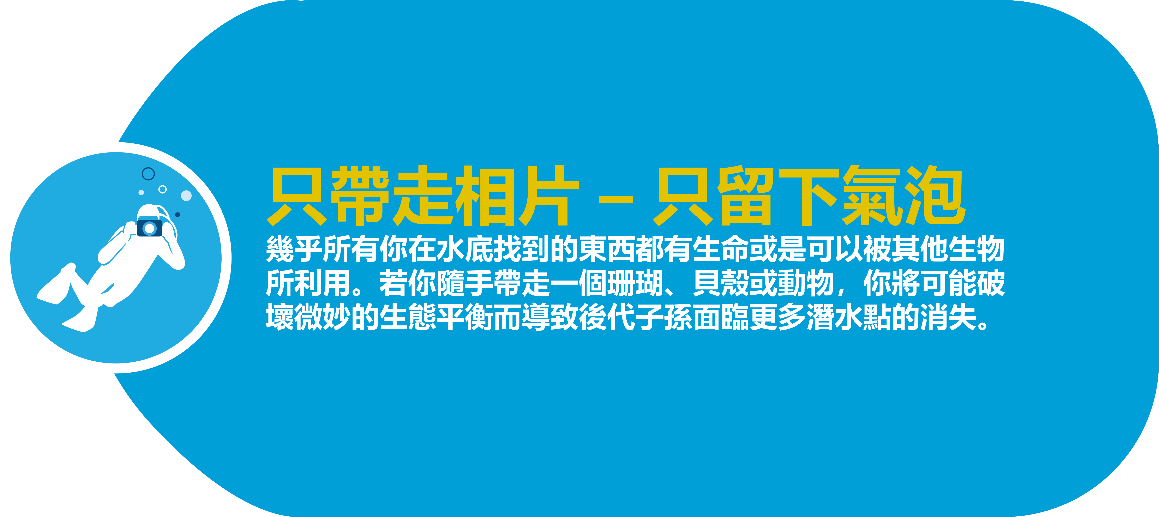 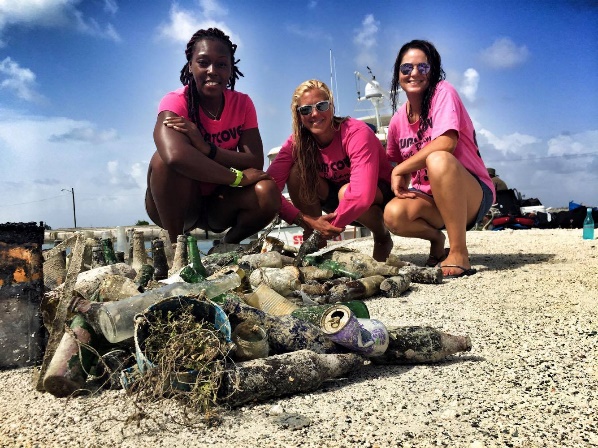 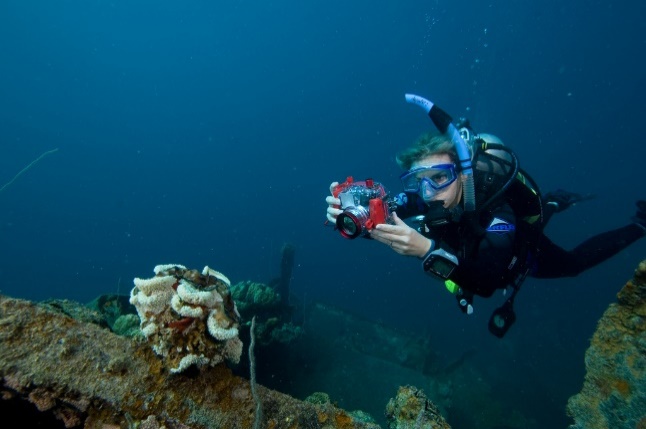 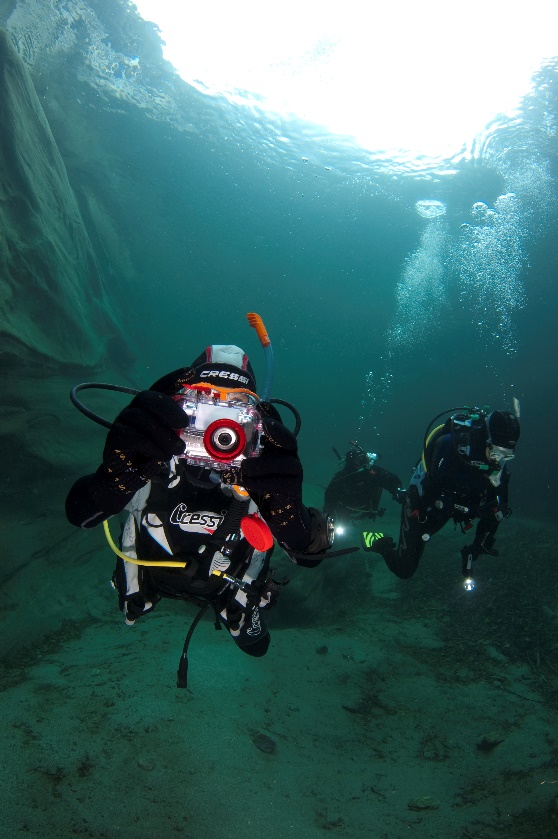 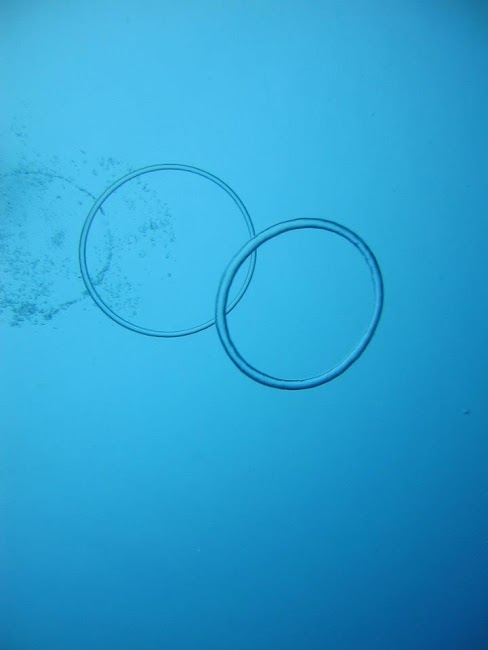 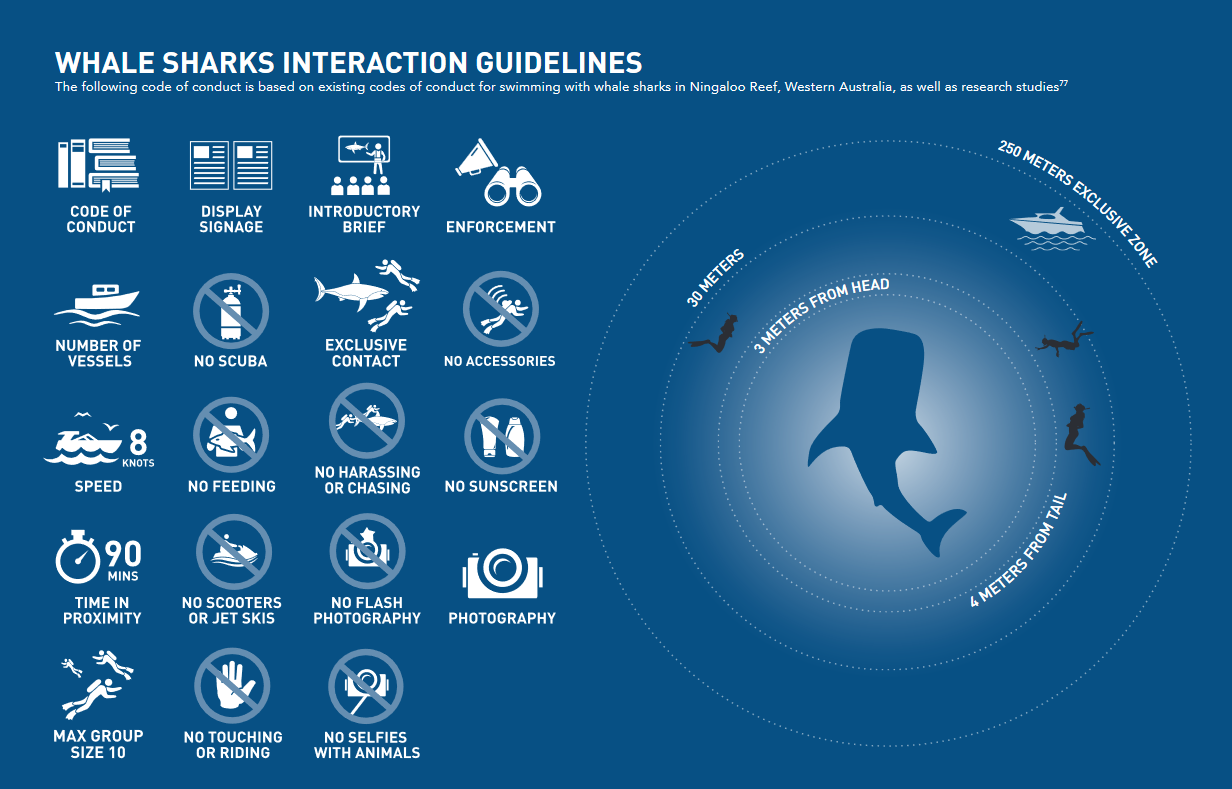 行动工作坊只带走相片 – 只留下气泡
如何在社交媒体上使用照片来提高公众意识？辨识其中一个在你所在地区的环境问题
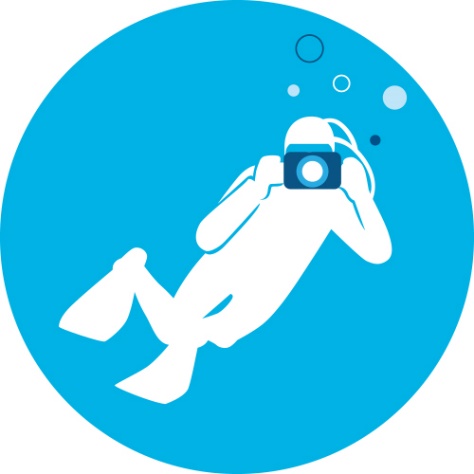 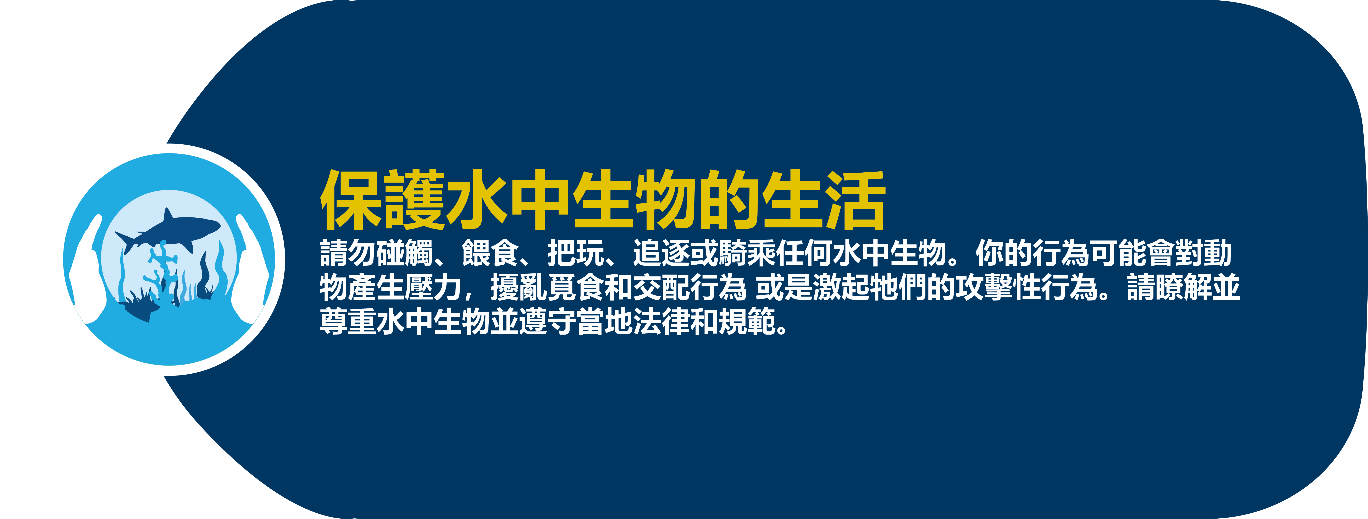 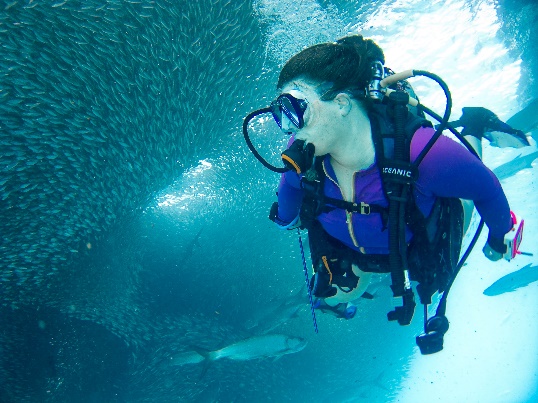 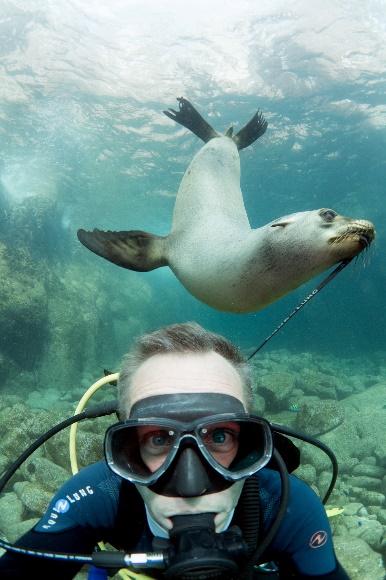 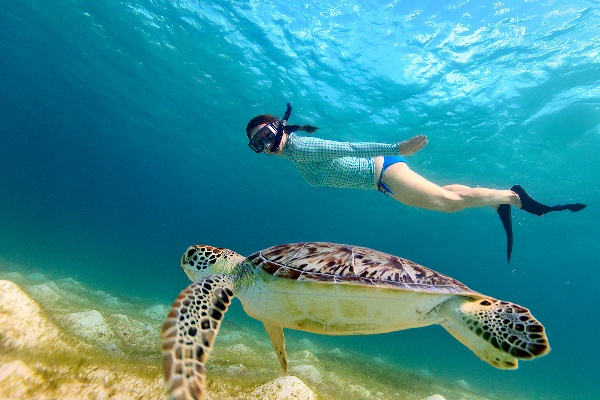 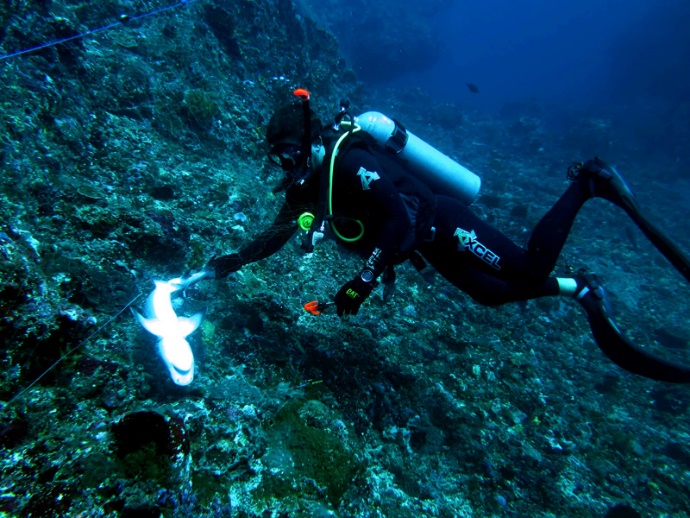 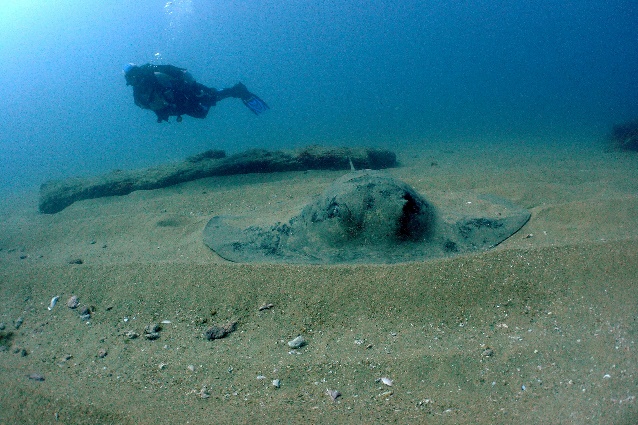 行动工作坊保护水中生物的生活
你见过海洋生物之间的互动吗？列举以往与海洋动物互动的经验，包括正面的和负面的，描述不同的方法以鼓励那些恰当的行为。
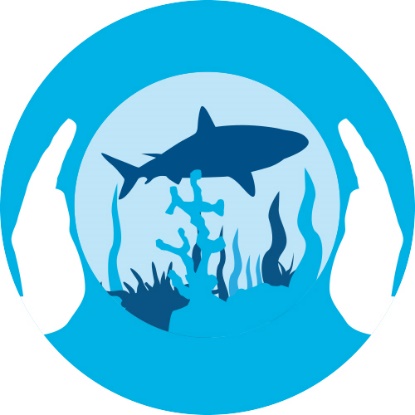 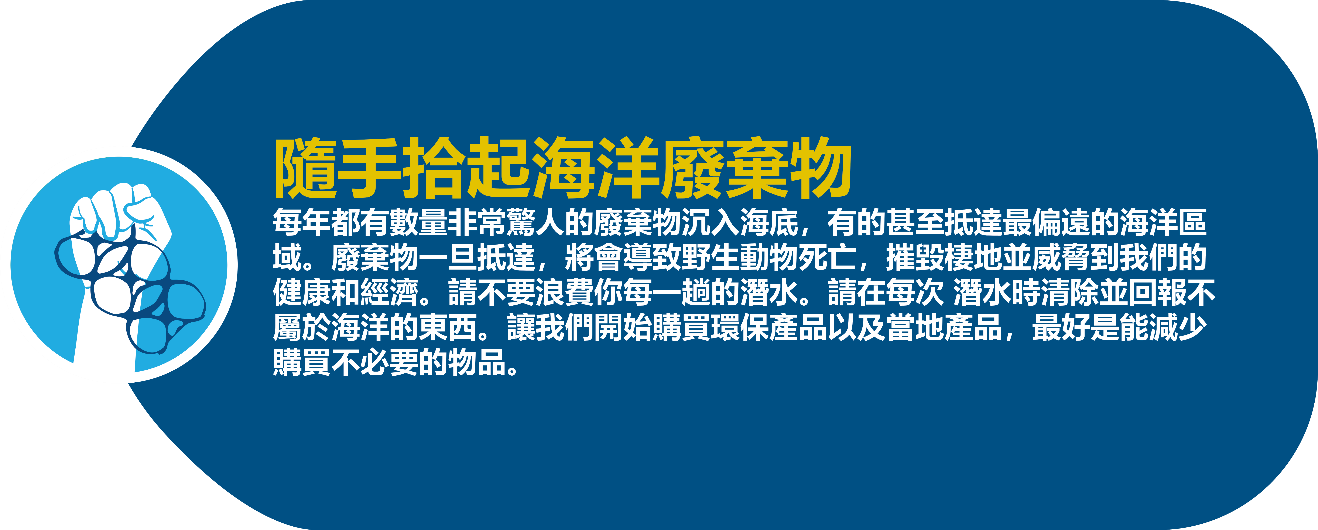 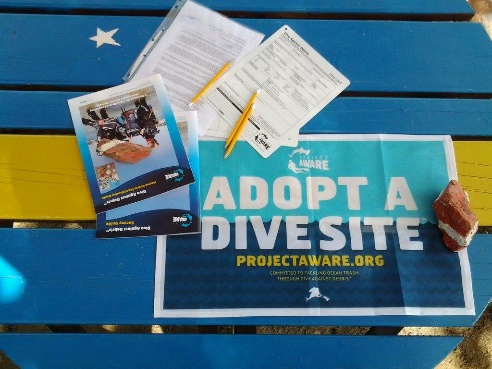 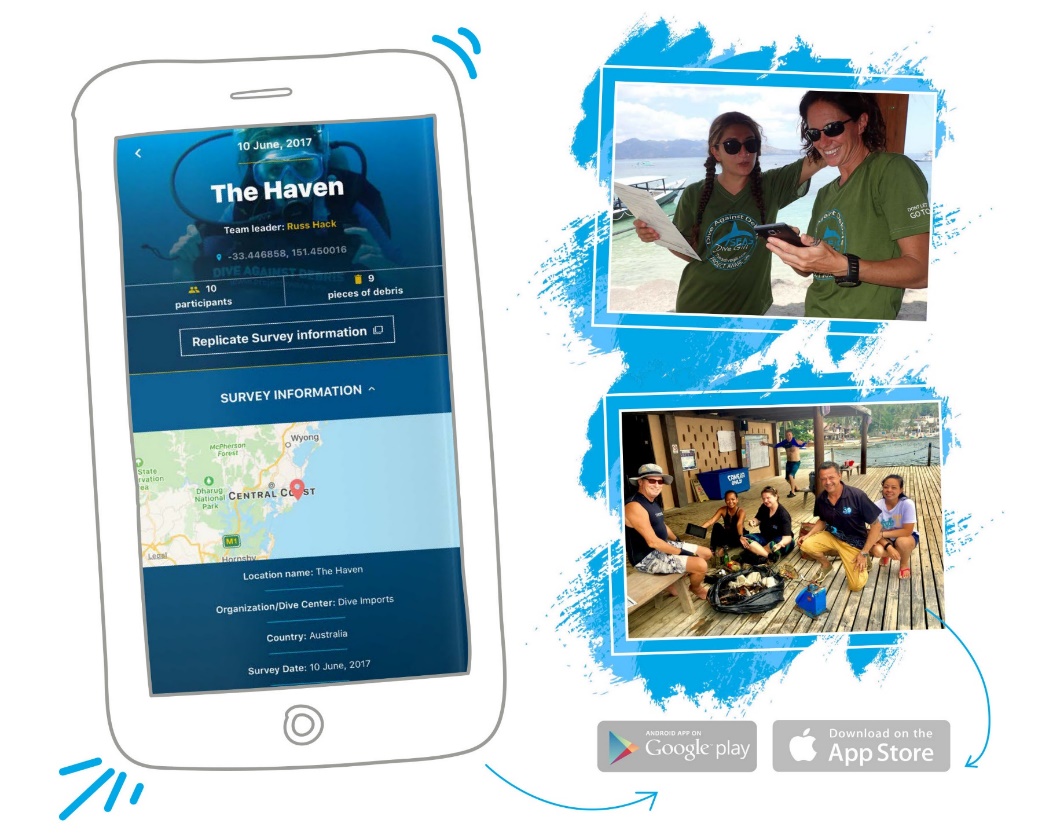 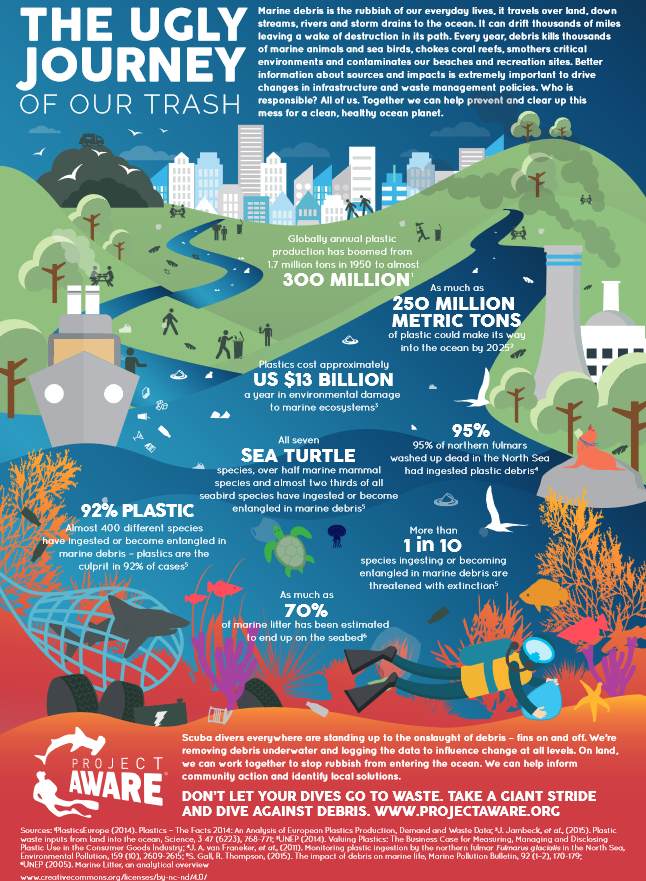 海洋垃圾的丑陋之旅
[Speaker Notes: Can also play video from YouTube: https://youtu.be/g_HbR1Ugv08]
行动工作坊随手捡起海洋废弃物
你能做什么来减少海洋环境里的垃圾?
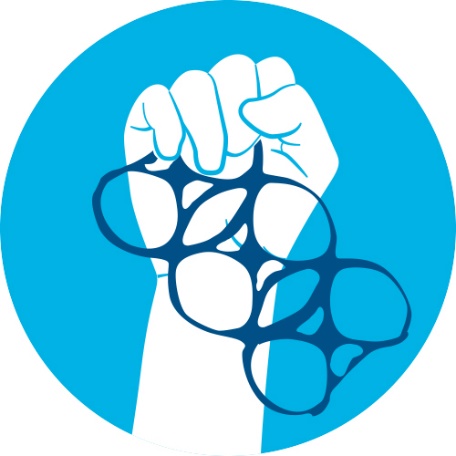 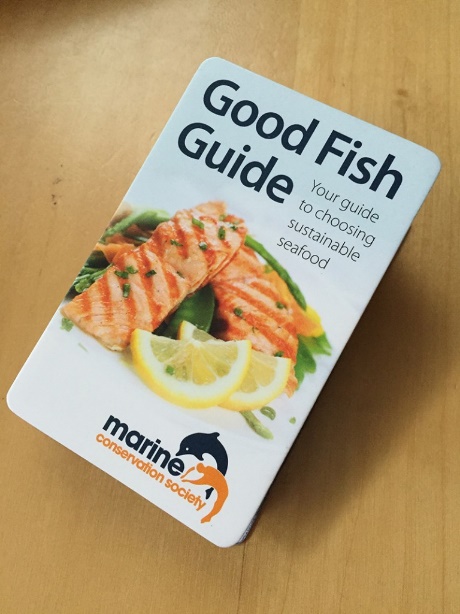 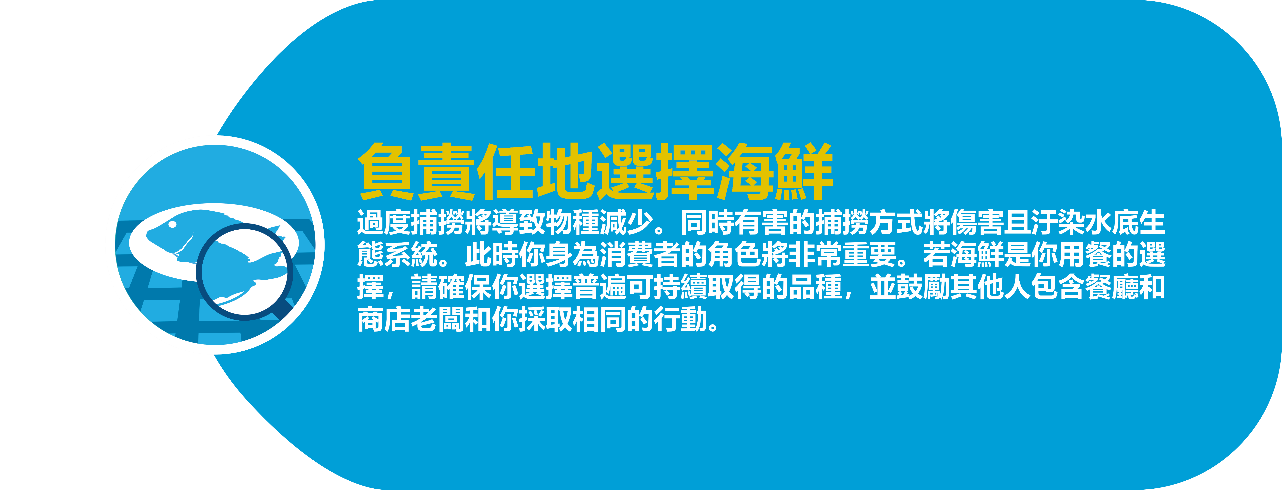 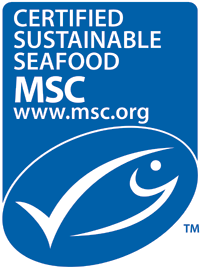 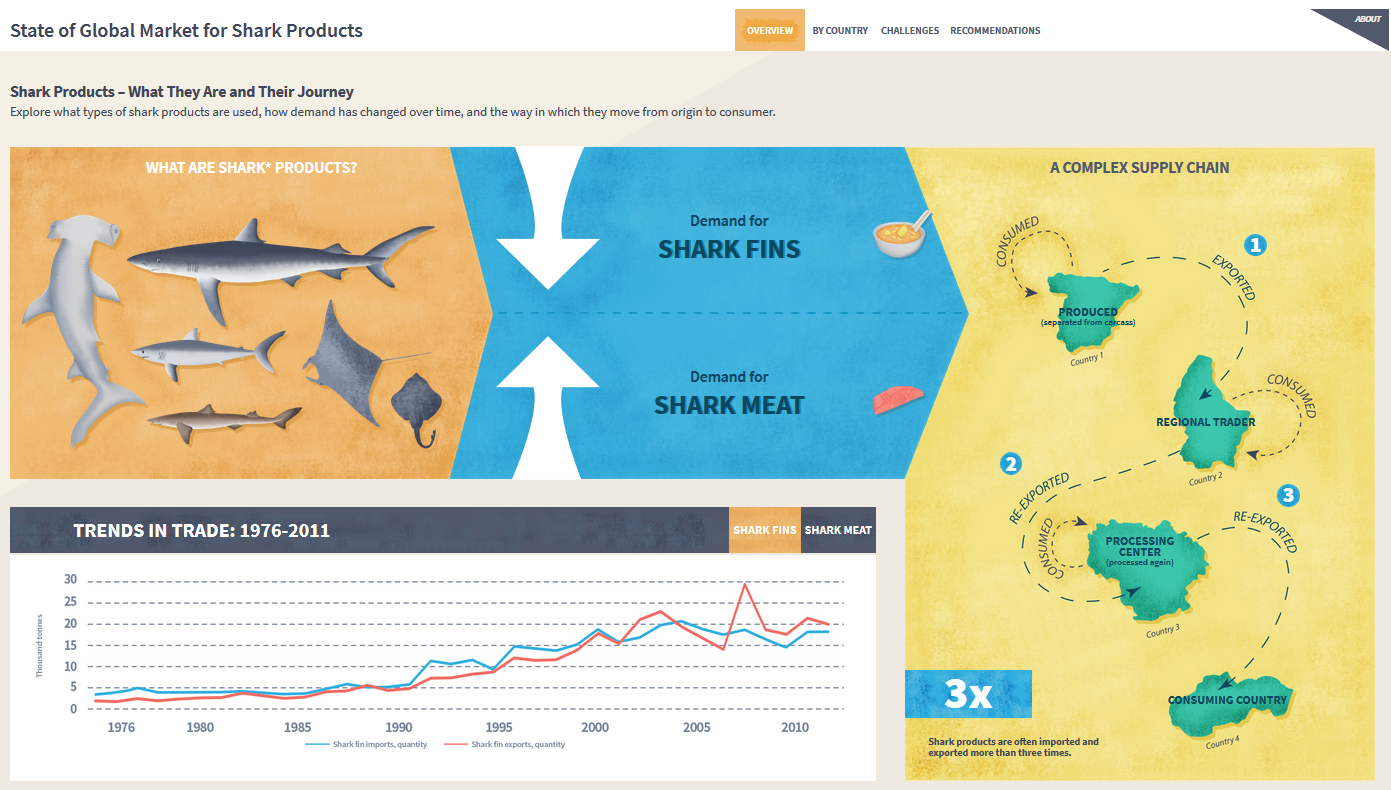 鲨鱼产品全球市场状况图
行动工作坊负责任地选择海鲜
在哪里可以查出本地可持续鱼类的清单?
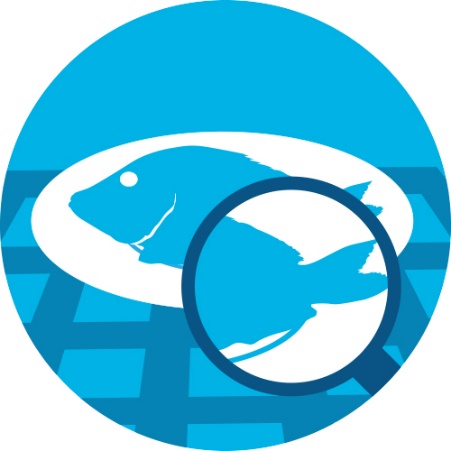 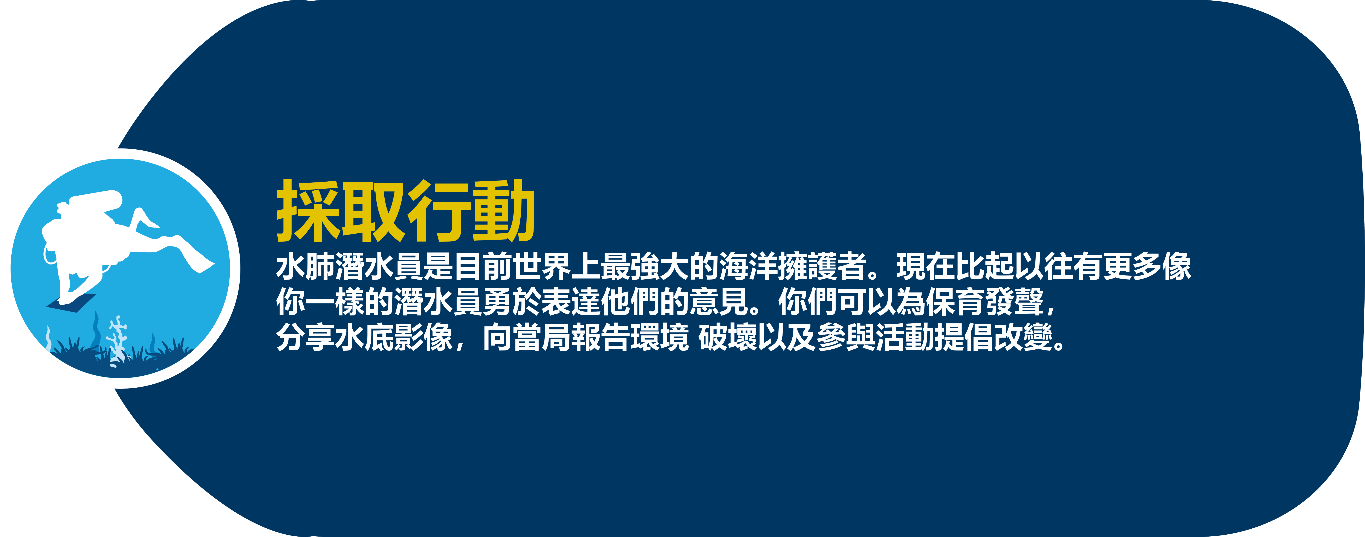 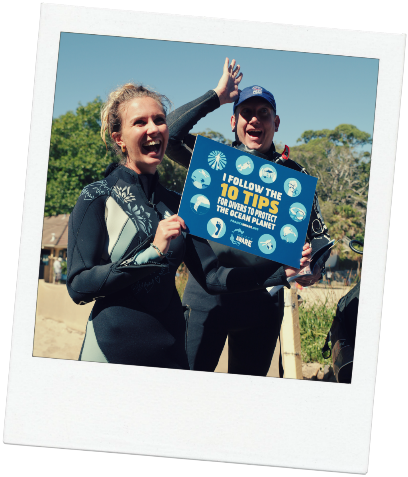 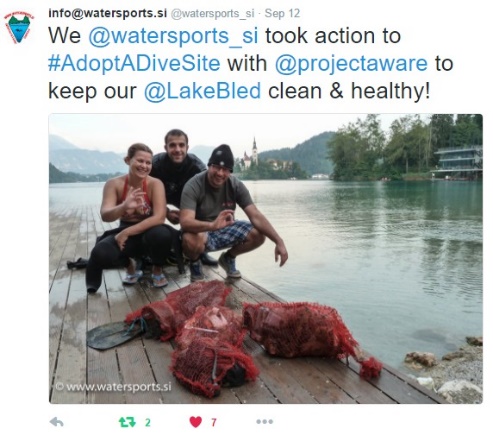 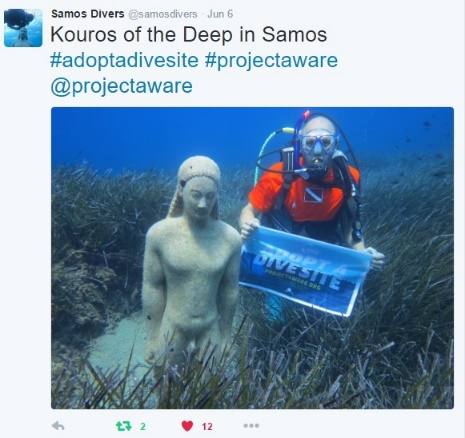 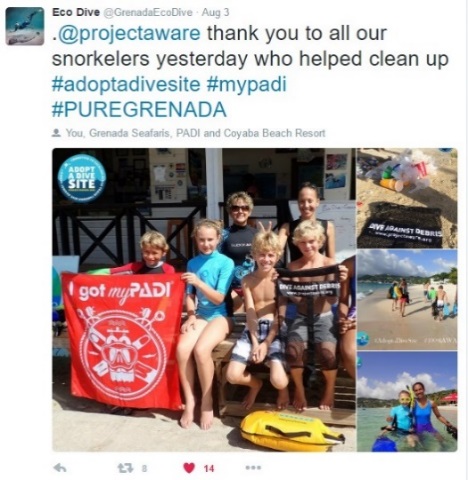 #ProjectAWARE	#AWAREImpact	#10Tips4Divers              #DiveAgainstDebris	     #AdoptADiveSite
行动工作坊采取行动
水肺式潜水员、自由潜水者和浮潜潜水员如何采取行动?
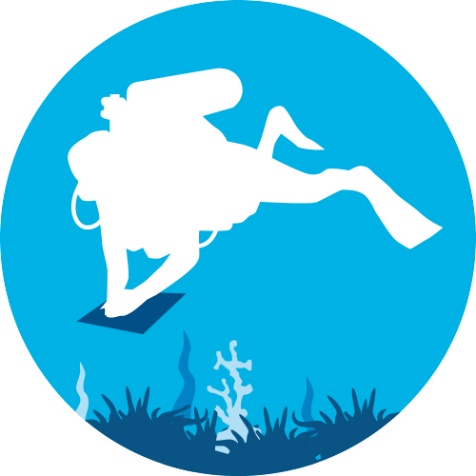 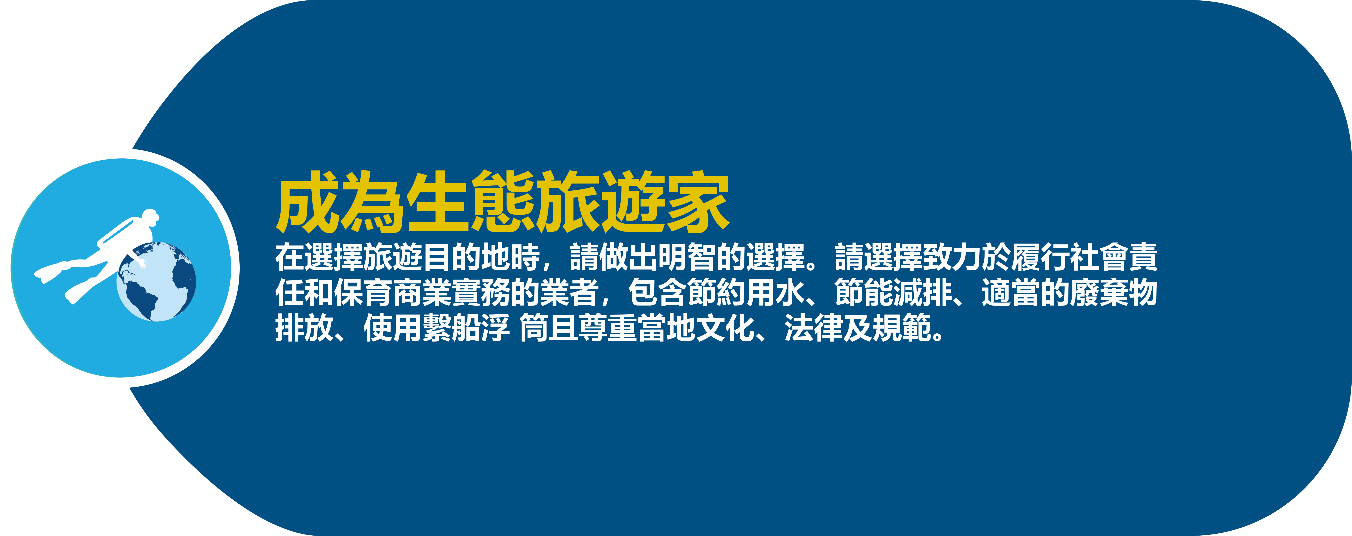 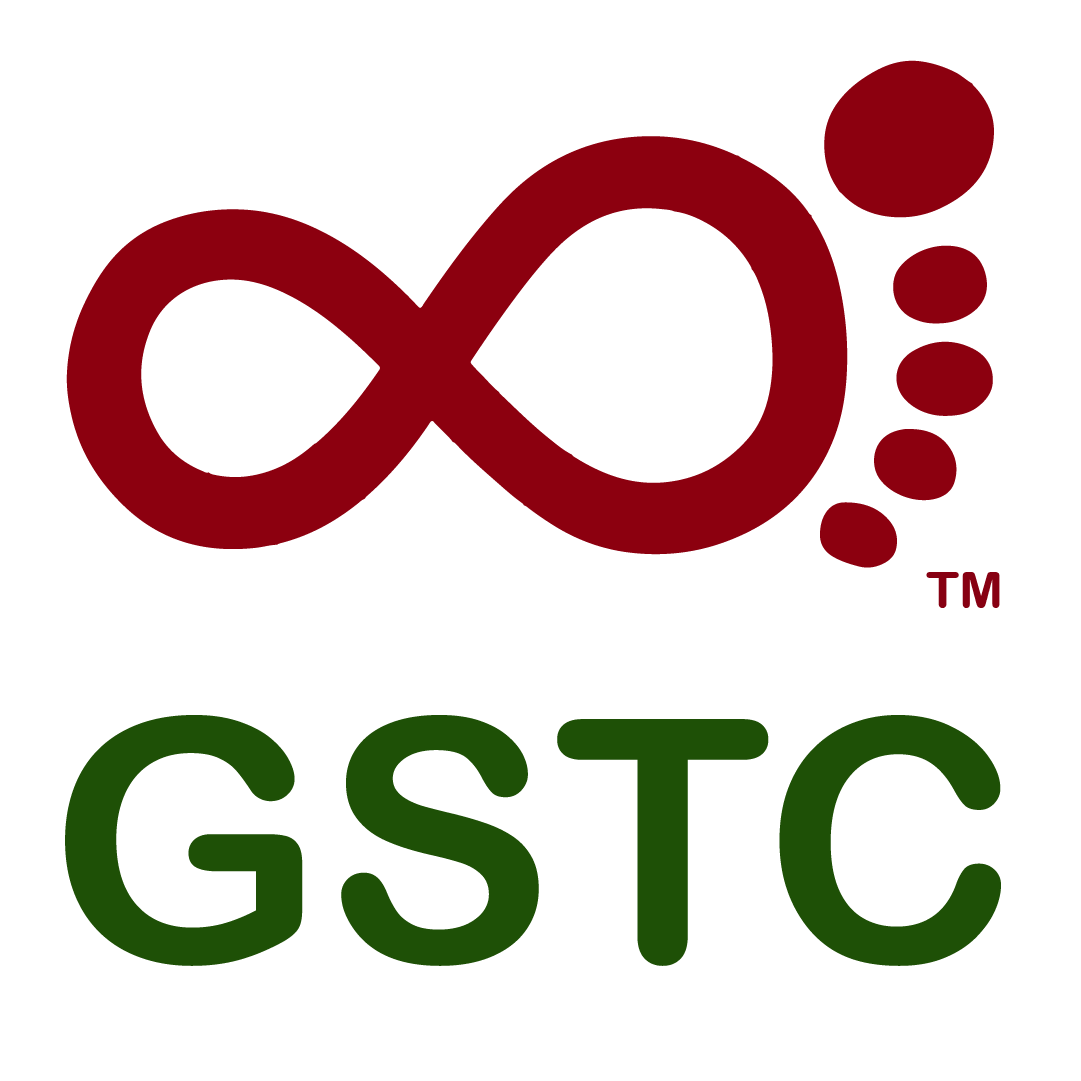 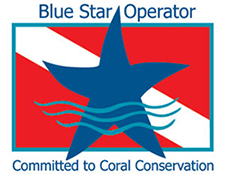 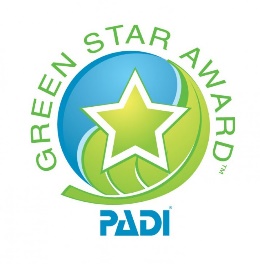 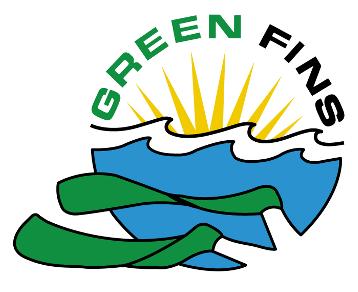 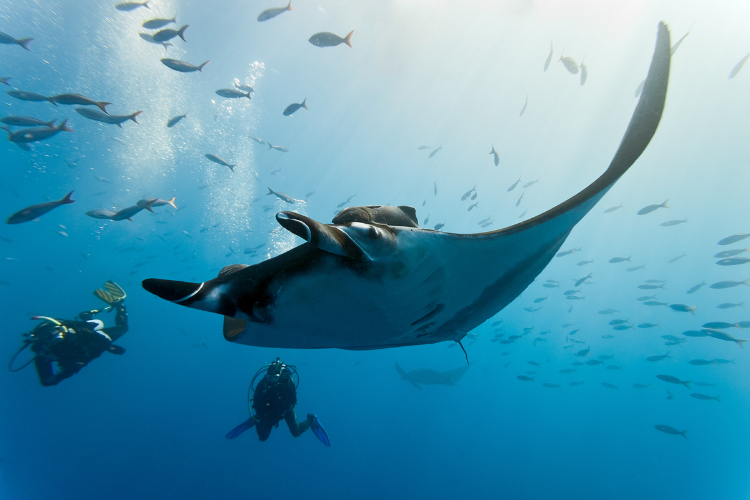 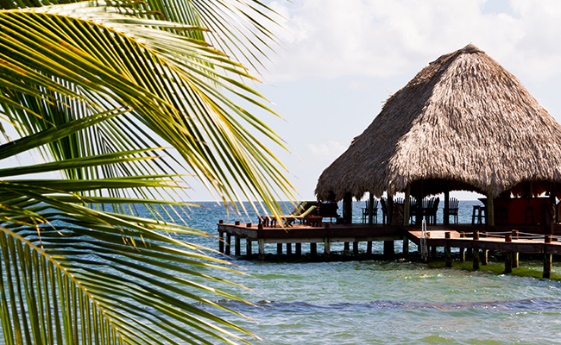 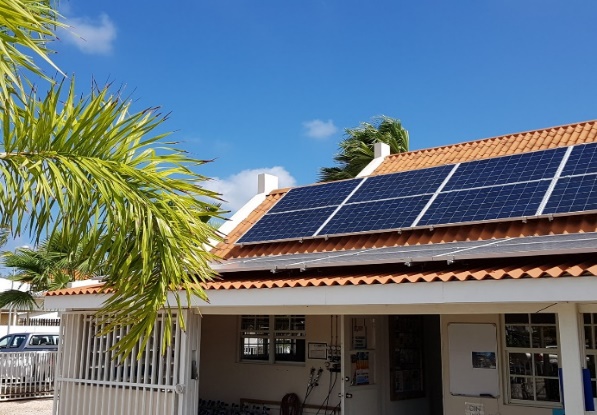 © vipdiving
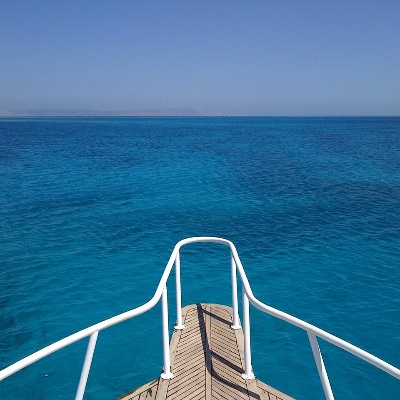 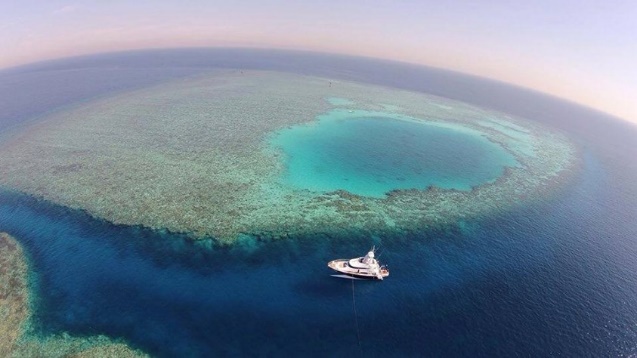 行动工作坊成为生态旅游家
如何选择生态旅行的度假地点?
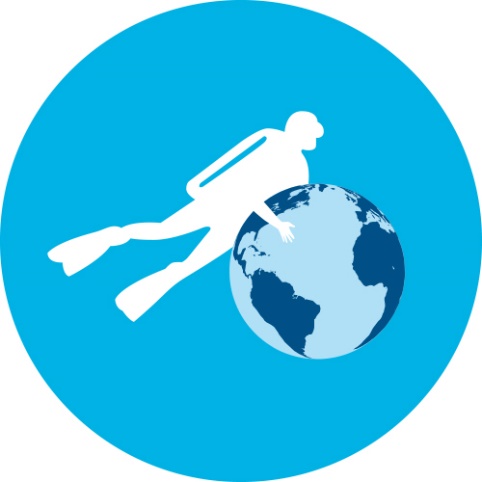 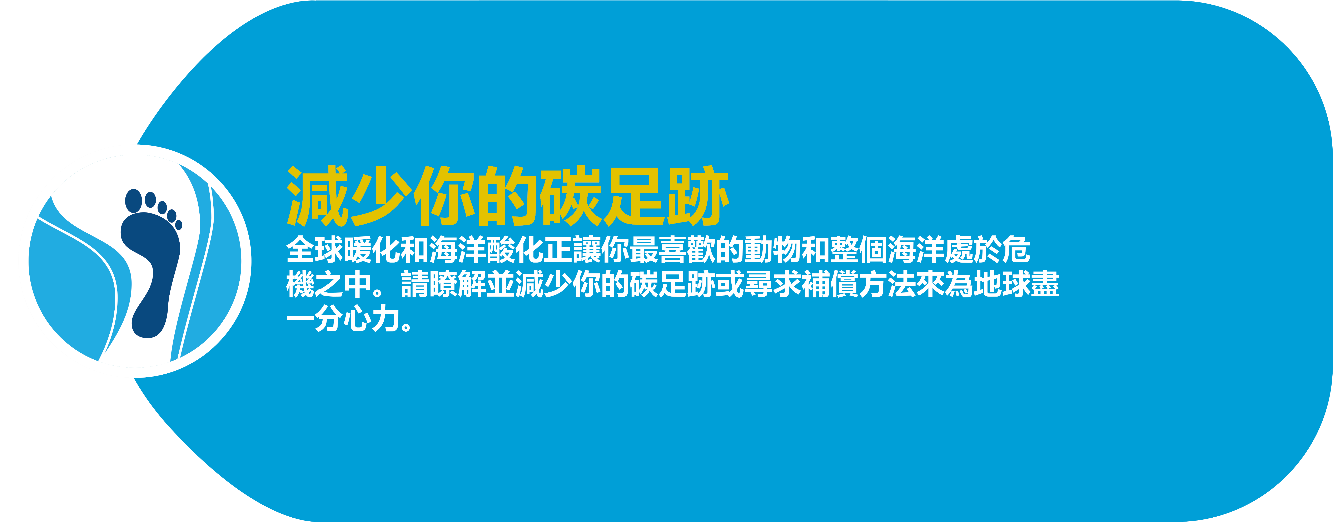 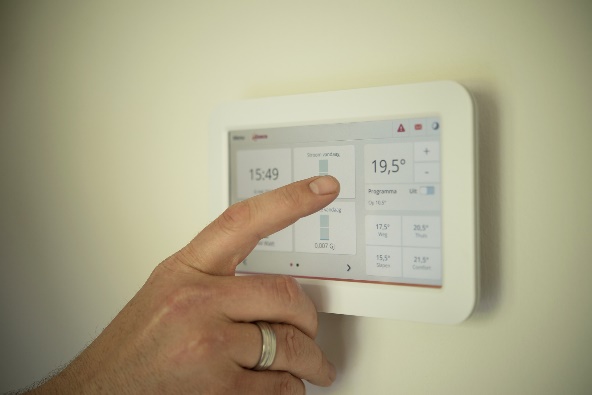 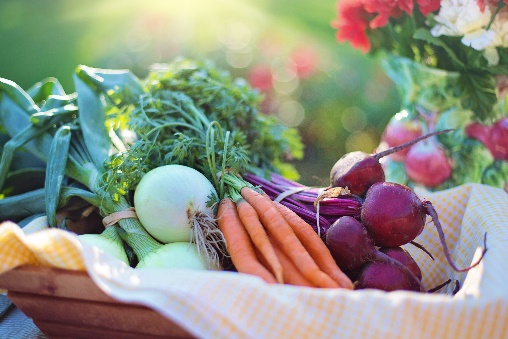 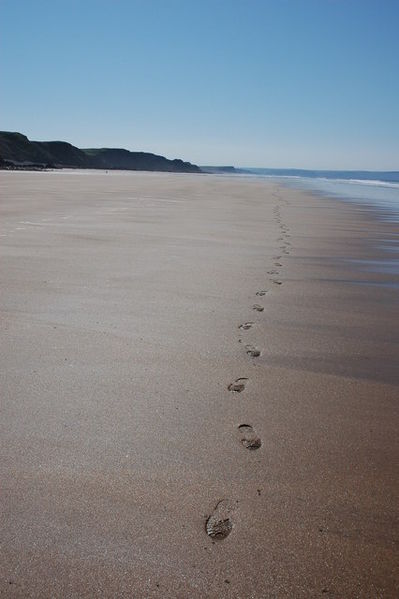 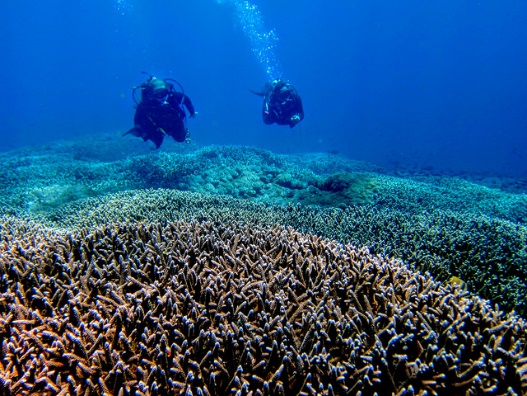 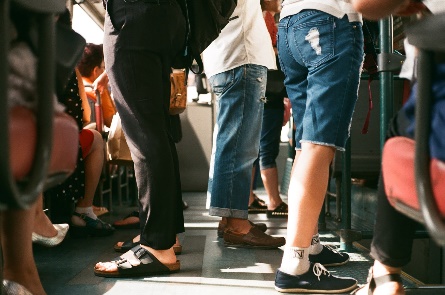 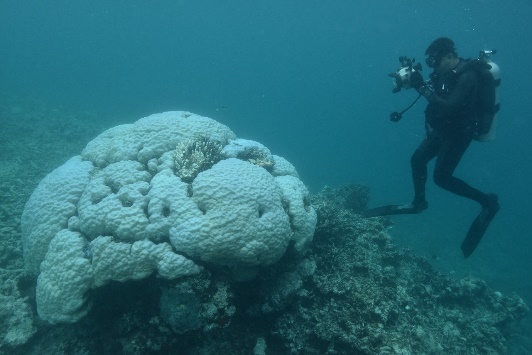 行动工作坊减少你的碳足迹
如何在未来的六个月内减少你的碳足迹呢?
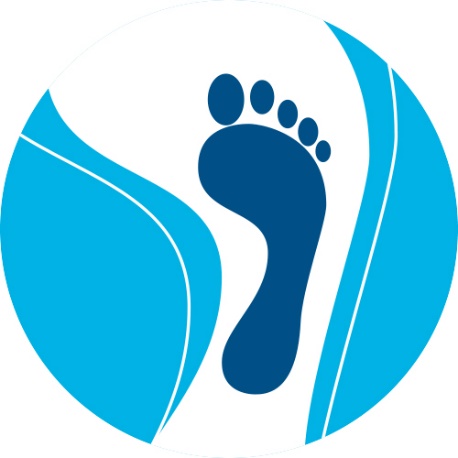 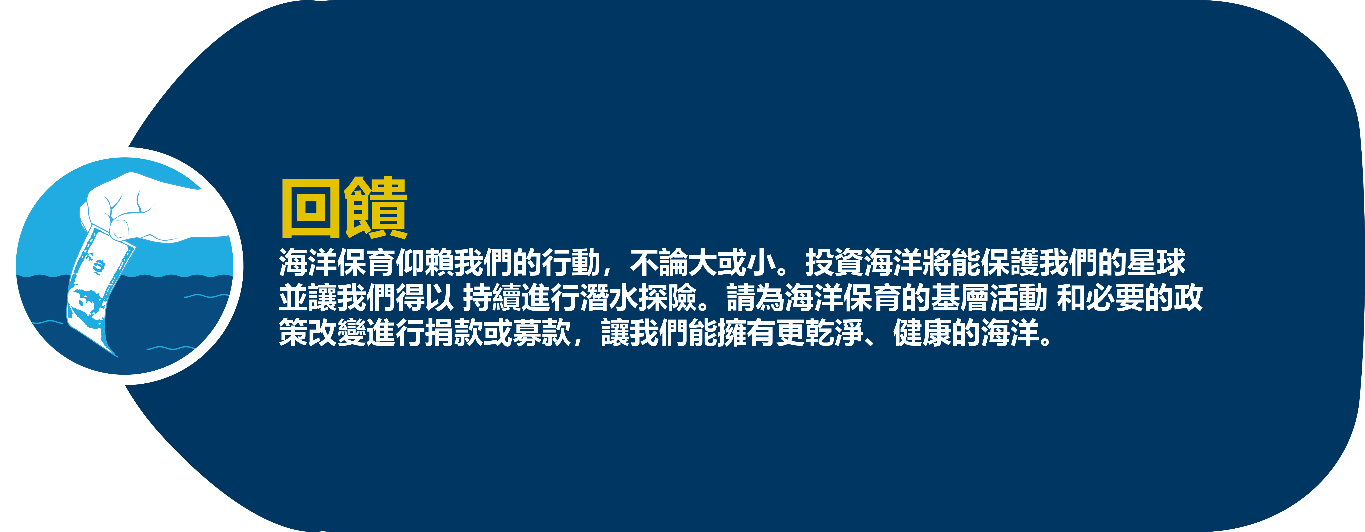 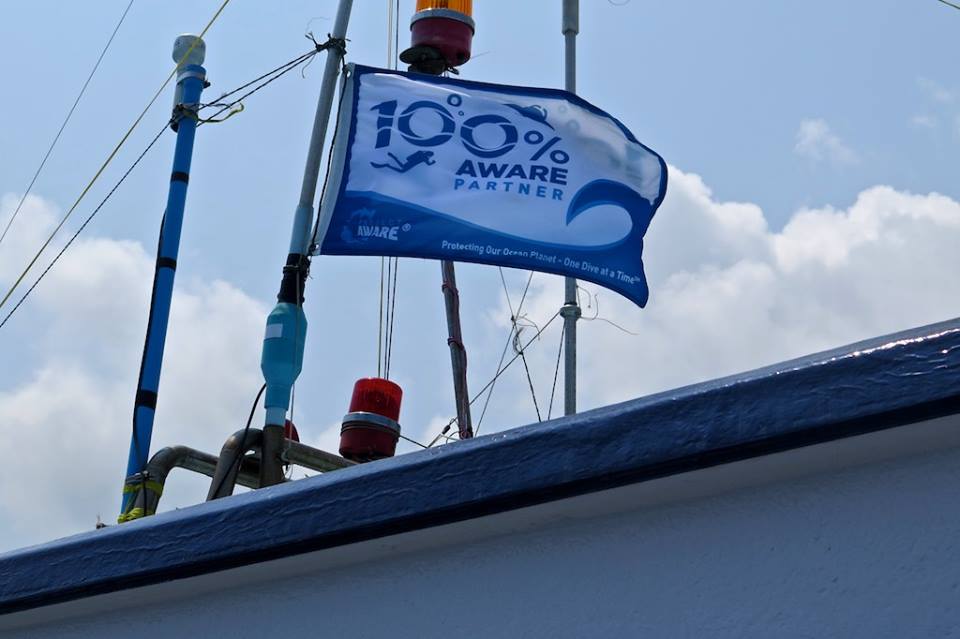 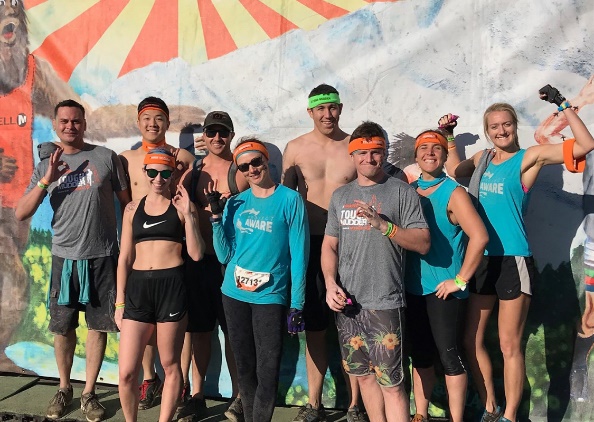 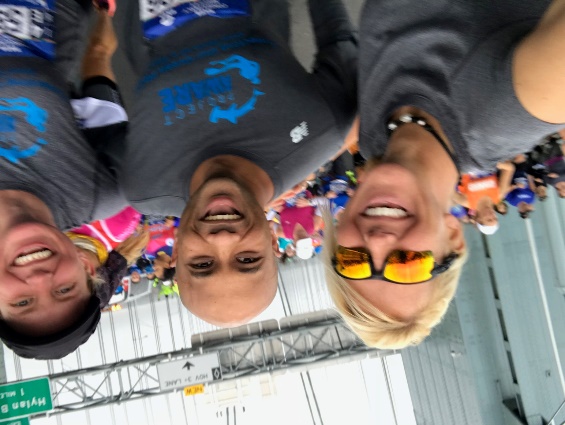 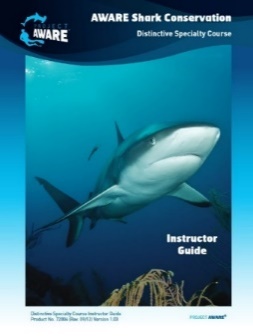 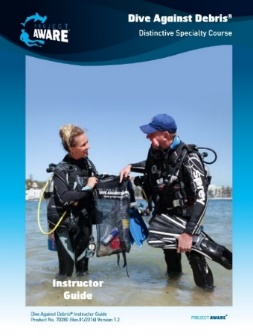 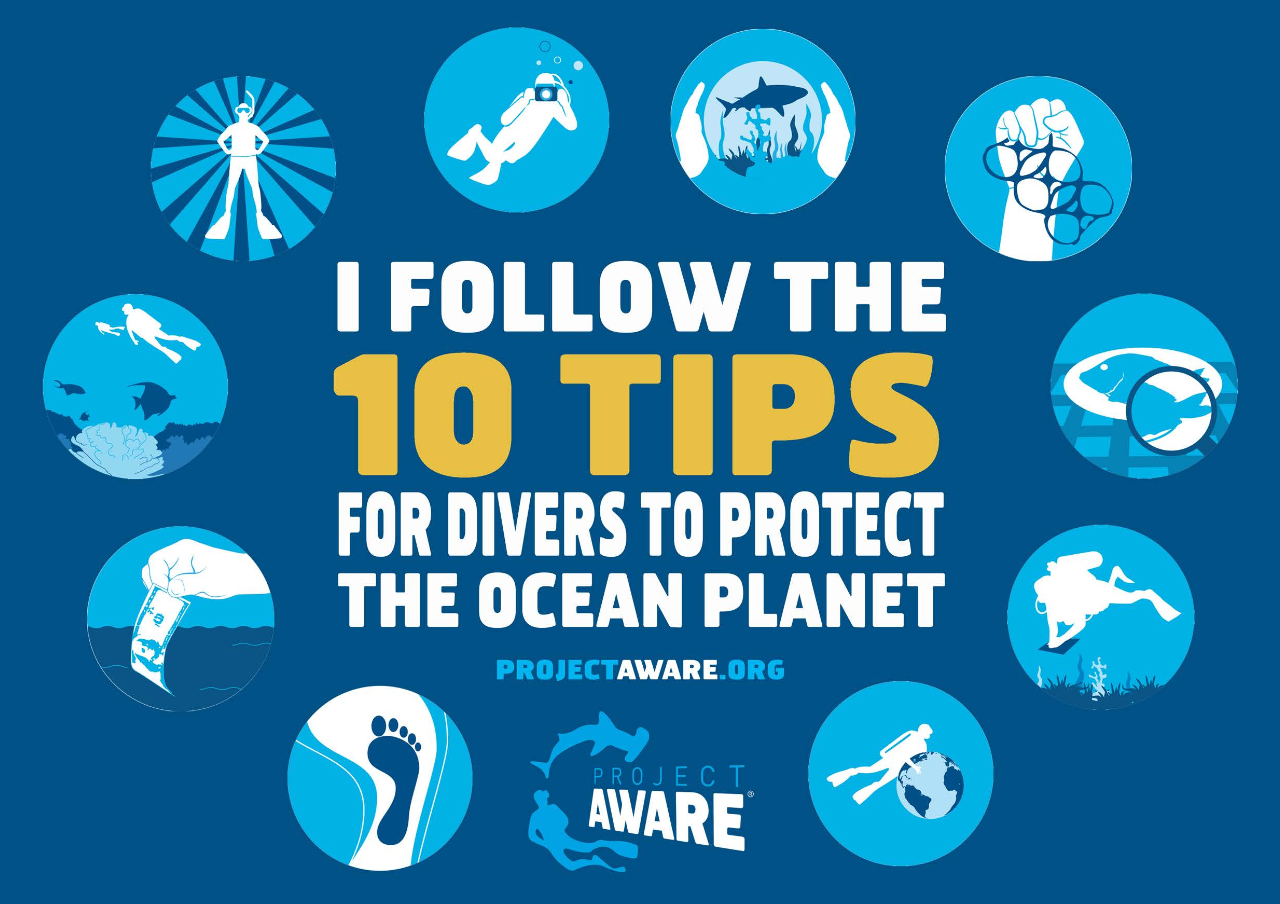 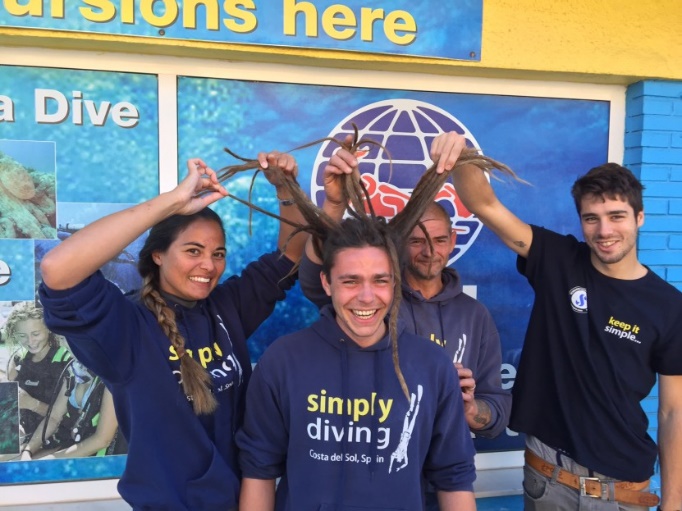 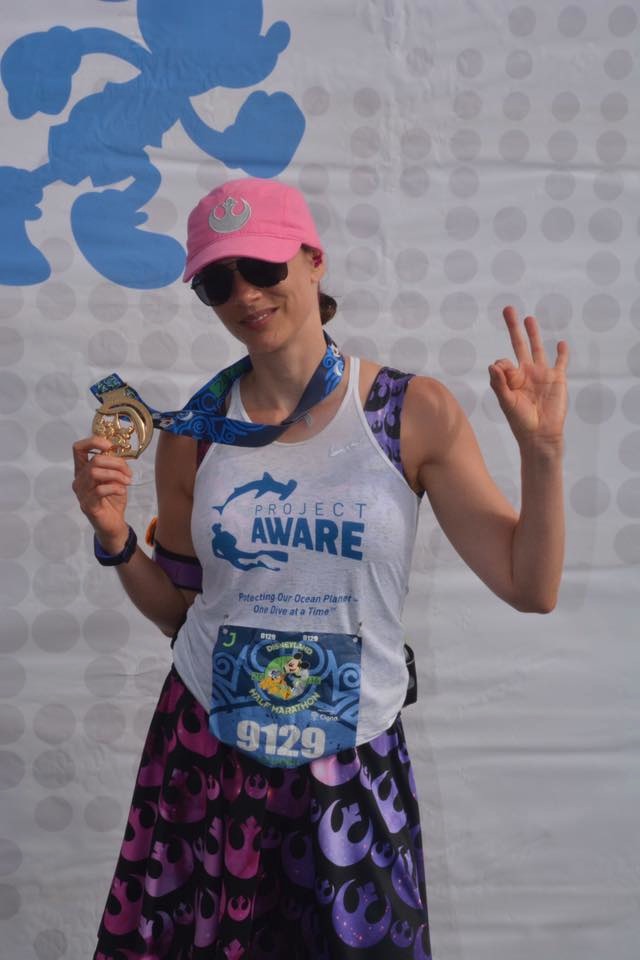 行动工作坊回馈
如何才能成为海洋保护事业的一份子并且回馈海洋?
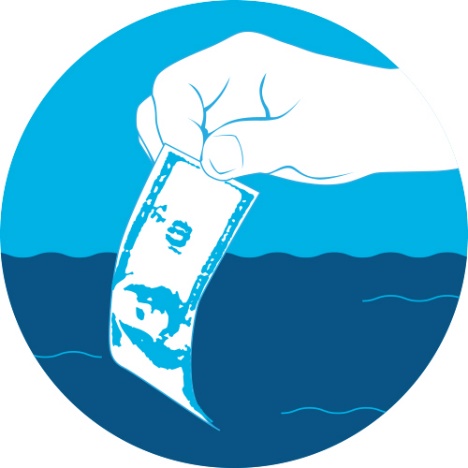 Project AWARE专长课程知识回顾
Project AWARE专业培训课知识回顾是你承诺改变的行动规划表。

通过行动工作坊的讨论来建立自己的行动规划表，明确自己可以采取的行动，从而落实保护环境的承诺。
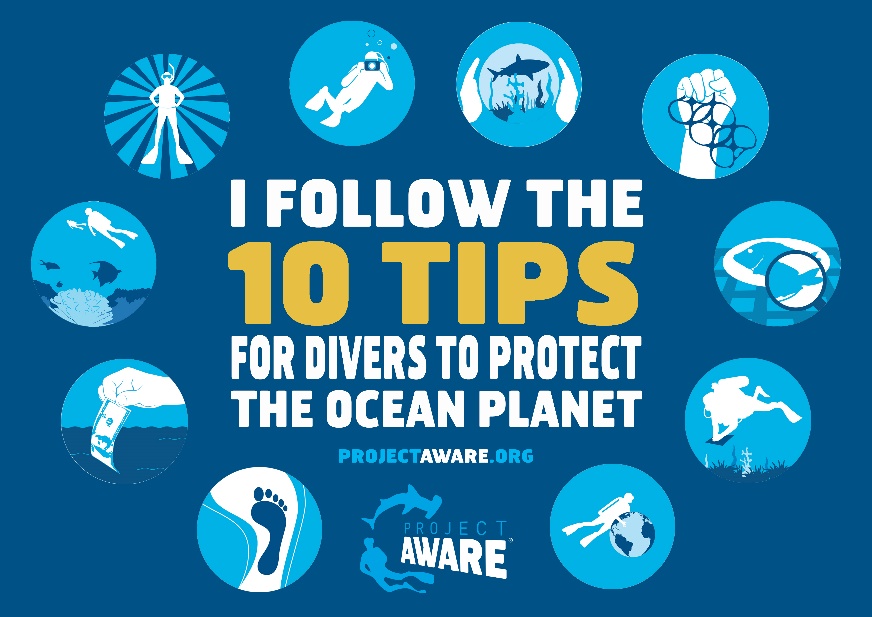 我会遵守潜水者保护海洋环境的10项提示
保持联络…….
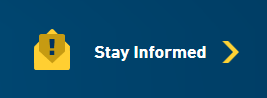 注册Project AWARE，随时获得最新消息
关注Project AWARE各大社交媒体账号
Facebook: @ProjectAWAREFoundation
Instagram: @projectaware
Twitter: @projectaware
在社交媒体上发帖时记得加上话题: #ProjectAWARE
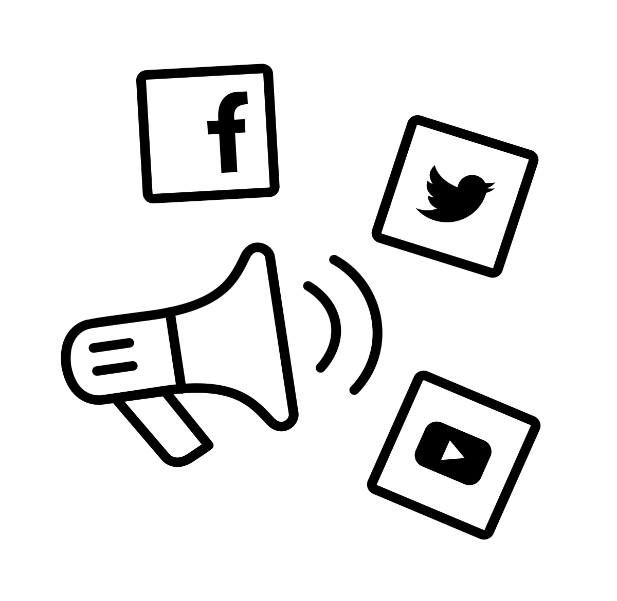 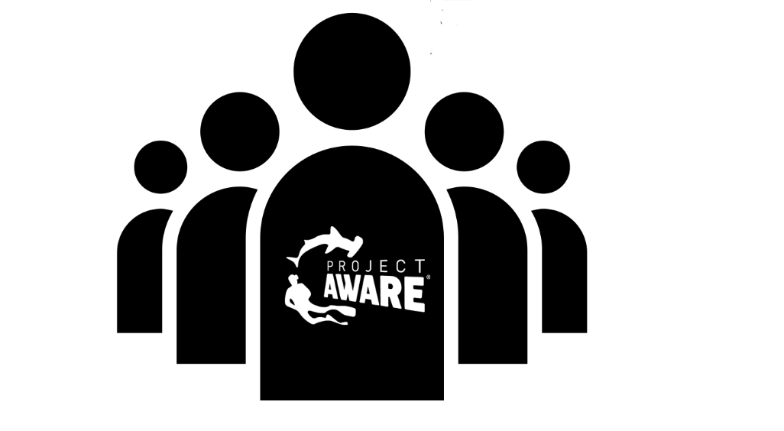 Project AWARE专长认证
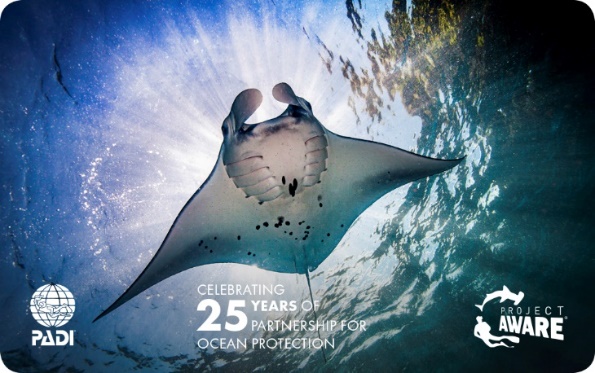 认证:捐款后别忘了选择Project AWARE版本的认证卡，它是PADI为Project AWARE专长课程订制的认证卡
Project AWARE其他课程：
接下来你打算参加什么环保专长？为何不选择Dive Against Debris®, AWARE Shark Conservation, Coral Reef Conservation Specialties ，还有很多……
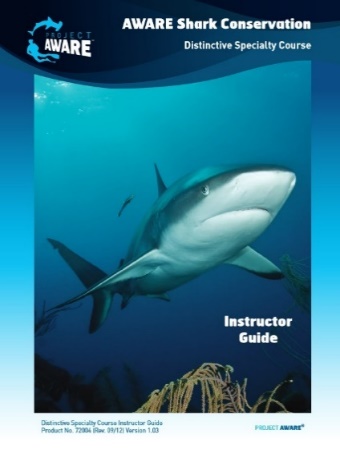 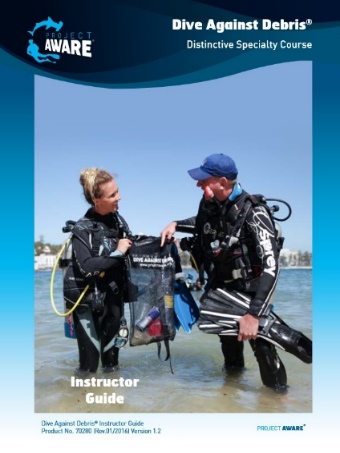 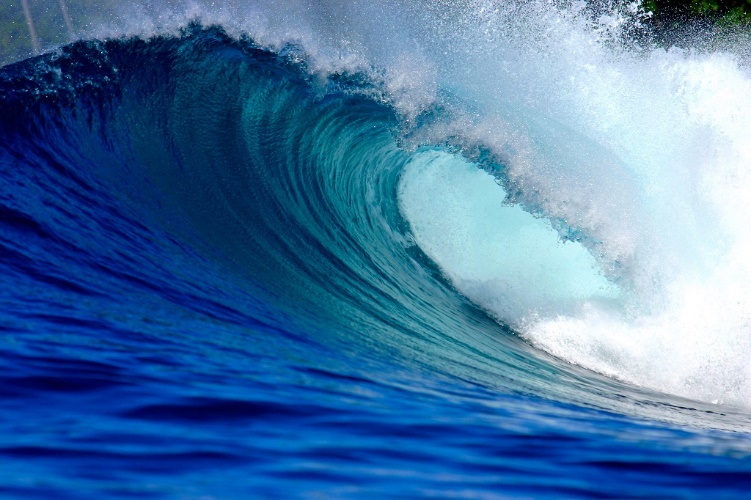 我们涵盖了：
课程简介及目标
Project AWARE及其使命
给潜水者的10项提示:从意识到行动>>行动工作坊
知识复习
保持联络
认证